Welcome to the world ofand
it’s
its
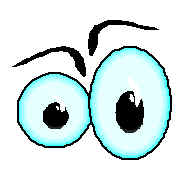 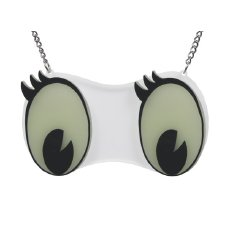 Hi there!

I’m                      ,
but my real name can be 
                    
                          or
it’s
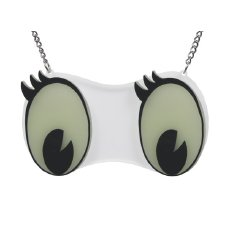 it has
it is
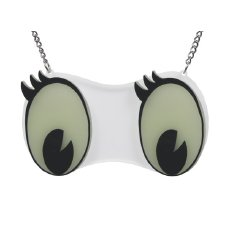 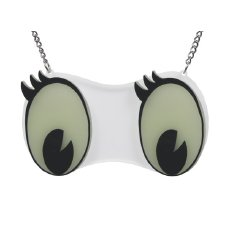 As you can see, I am a contraction:
’
s
i
It
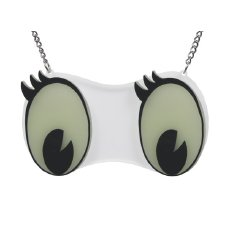 And again you can see, I am a contraction:
’
s
ha
It
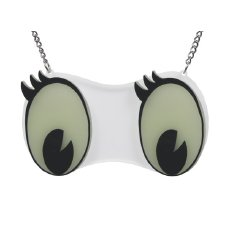 it’s
See if you can spot me in the next few slides:
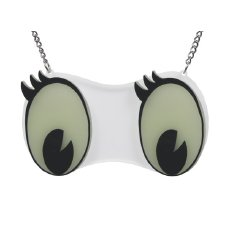 It’s nice to see you all here today.
Shannon says it’s very cold outside.
“It’s been raining all day,” moaned Ruth.
It’s Nicole who arrived first, not Danielle!
It’s been ages since I saw Scott.
It’s 1 o’clock, it’s lunchtime!
See!
it’s
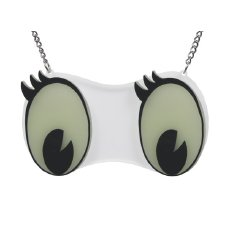 I pop up all over the place!
I’d like you now, in pairs, to see if you can put me into a sentence.
it’s
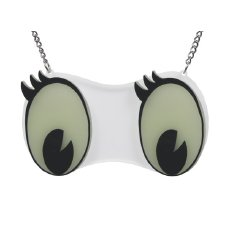 I think you’ve got it!
It’s = It is   or  It has
Now meet my friend
its
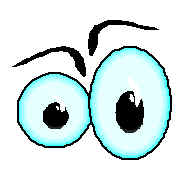 Hi there!


I’m                      .

I’m used for possession
Watch and I’ll show you...
Its
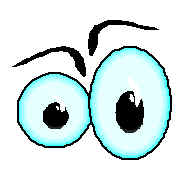 Mine!
It
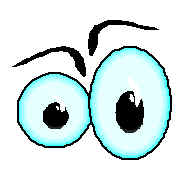 s
For example:
The tiny kitten had hurt its paw.
For example:
The giraffe lifted its head to reach the leaves.
Now, can you again, in pairs, put its into a sentence?
Remember, I’m used for possession!
Let’s finish up by seeing how well you can fill in the blanks:
It’s
“______ cold today,” announced Alexander.
its
“The cat is eating ____ food,” declared Alice.
Robert and Andrew can’t play football because _____ raining.
it’s
“Hurry up Beatrice and Joanne, _____ time for school!”
it’s
its
The dog was wagging ___ tail.
Well done!                 Iiiiiiiiiiiiiiii been fun
 working with you!
It’s
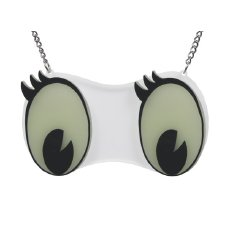